XEMI
블랙스튜디오 템플릿
제목을 입력해주세요
부제목을 입력하세요
학습목표 및 내용
00
학습목표
학습내용
이곳에 학습 목표를 적어 주십시오.
이곳에 학습 목표를 적어 주십시오.
이곳에 학습 목표를 적어 주십시오.
이곳에 학습 목표를 적어 주십시오.
이곳에 학습 목표를 적어 주십시오.
이곳에 학습 목표를 적어 주십시오.
제목을 입력하세요
01
제목을 입력하세요.
홈의 단락에서 줄 간격, 글머리 기호 수정 가능합니다.
줄 간격은 1.5로 설정 되어 있습니다.
서식의 단락에서 수정 가능합니다.
텍스트를 입력하십시오.
제목을 입력하세요
01
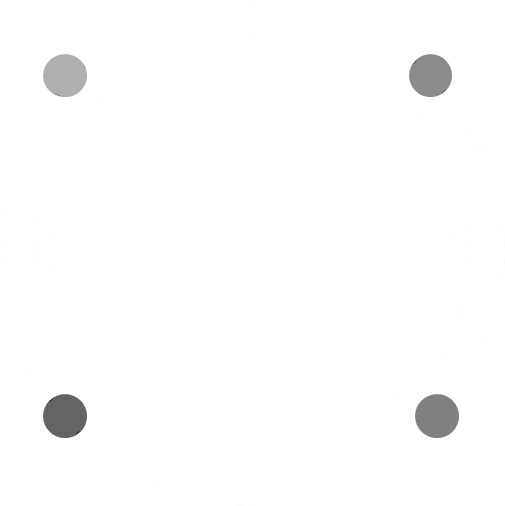 텍스트(Text)
텍스트(Text)
도형 서식에서 이미지 수정 가능합니다
이곳에 원하는 텍스트를 입력하세요
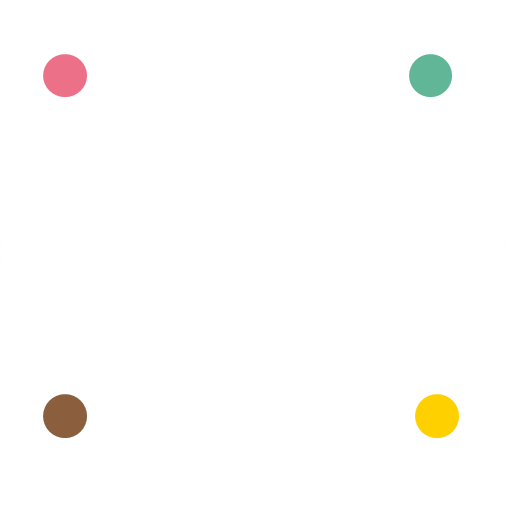 도형 서식에서 이미지 수정 가능합니다 
이곳에 원하는 텍스트를 입력하세요
제목을 입력하세요
01
1
이곳에 원하는 텍스트를 입력하세요
이곳에 원하는 텍스트를 입력하세요
2
TEXT
4
이곳에 원하는 텍스트를 입력하세요
이곳에 원하는 텍스트를 입력하세요
3
제목을 입력하세요
01
이곳은 명언이나 중요한 단어를 쓰는 곳 입니다.
이곳에 원하는 텍스트를 입력하세요.
이곳에 원하는 텍스트를 입력하세요.
텍스트를 입력하십시오.
제목을 입력하세요
01
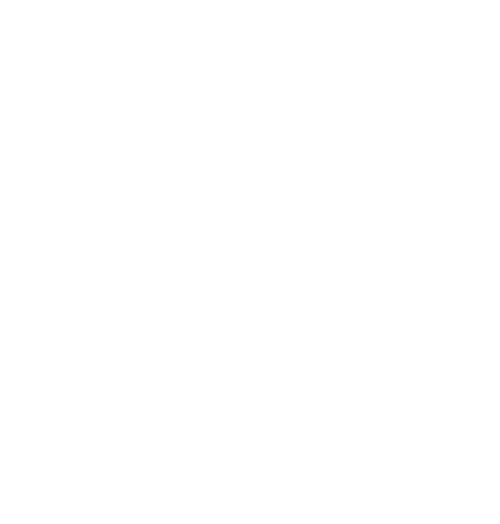 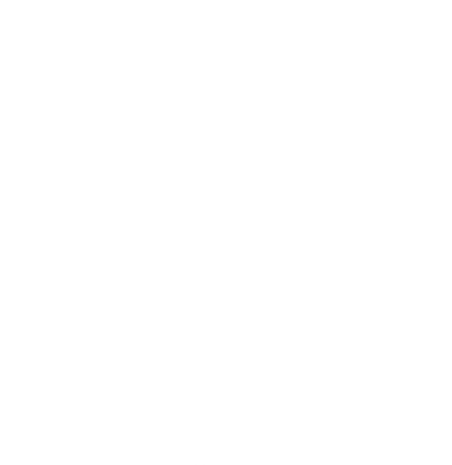 텍스트를 입력하세요
텍스트를 입력하세요
텍스트를 입력하세요
텍스트를 입력하세요
텍스트를 입력하세요
텍스트를 입력하세요
텍스트를 입력하세요
텍스트를 입력하세요
학습정리
00
학습정리
이곳에 학습 정리를 적어 주십시오.
이곳에 학습 정리를 적어 주십시오.
이곳에 학습 정리를 적어 주십시오.
이곳에 학습 정리를 적어 주십시오.
이곳에 학습 정리를 적어 주십시오.
사용소스
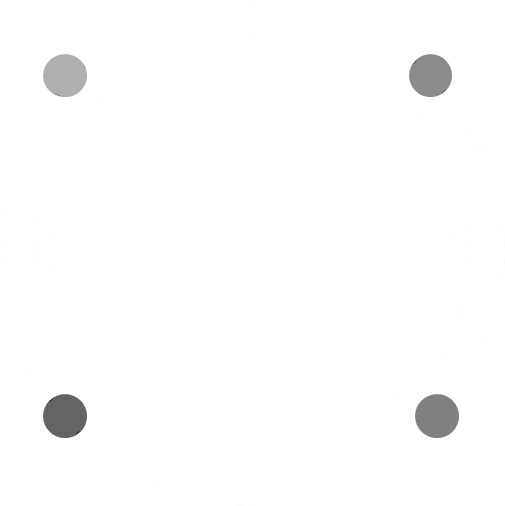 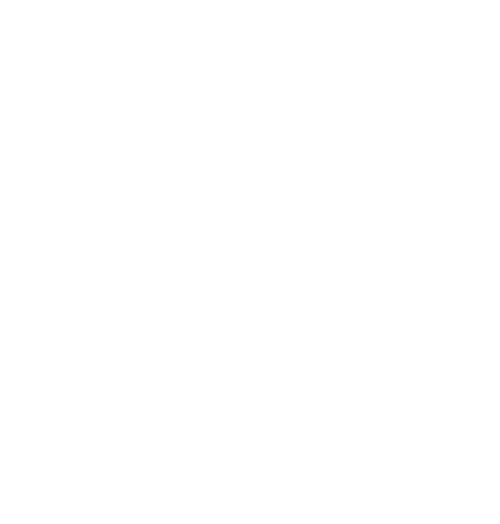 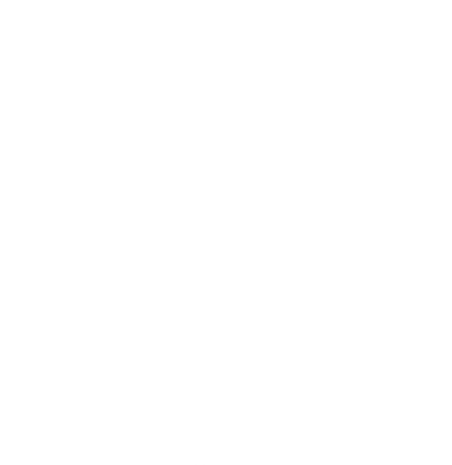 ‘HY헤드라인M’체
본 PPT 템플릿은 ㈜ 재미의 소유이며 타 용도로 사용하실 수 없습니다.
ⓒ Copyright 2016 XEMI all right reserved